Отряды насекомых
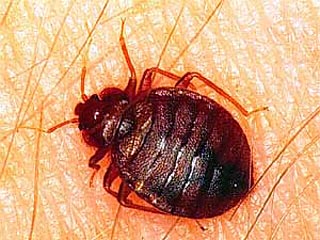 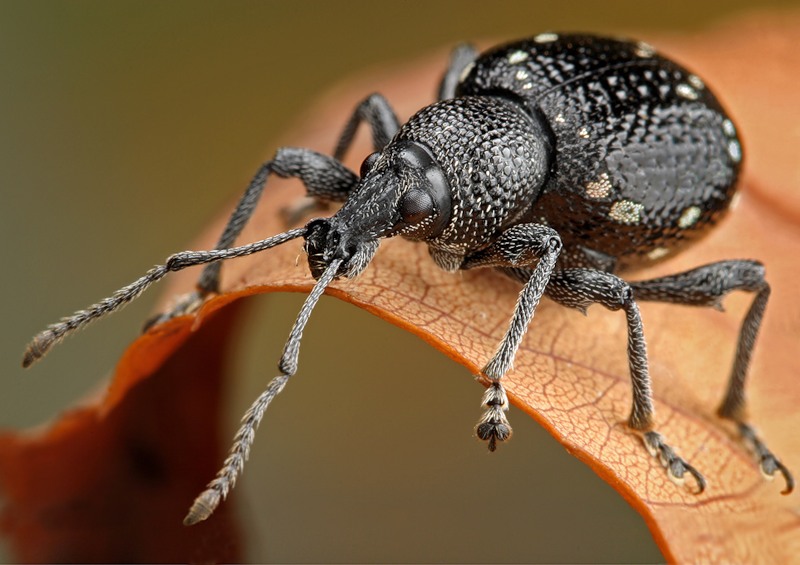 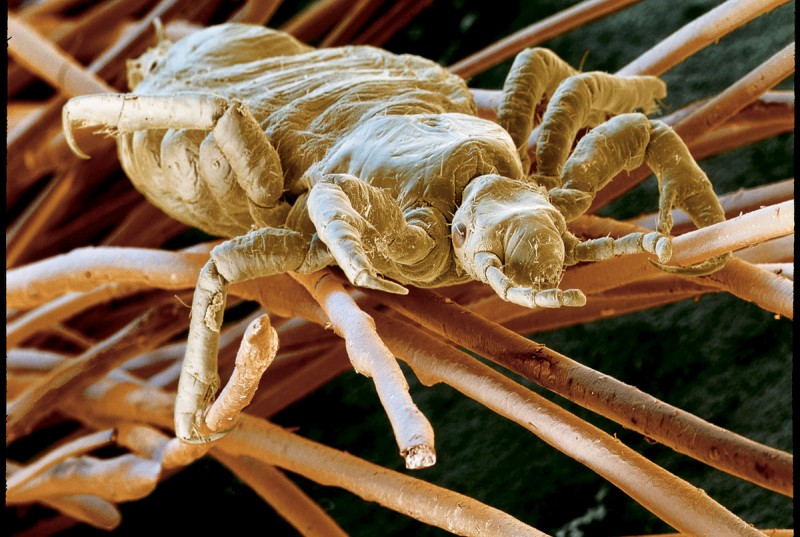 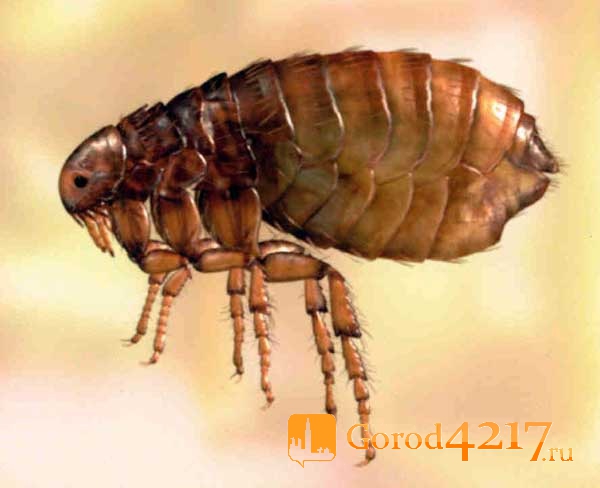 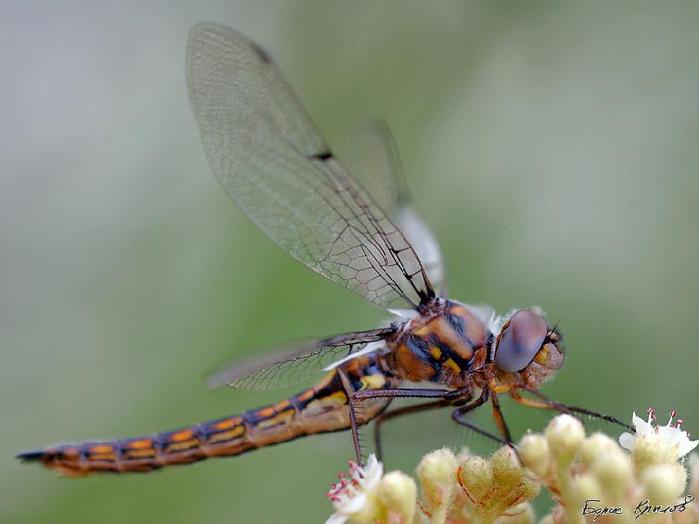 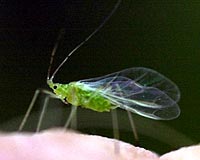 Бабочки (Чешуекрылые)
Самая большая бабочка - Совка Агриппина
Чешуекрылые
Две пары крыльев
Крылья покрыты чешуйками
Ротовой аппарат – сосущий (хоботок)
Сложные глазаD:\Мои документы\0004-004-Rotovye-organy-babochki.jpg
Развитие с полным превращением
Бабочки
Дневные (булавоусые)
Ночные (перистоусые)
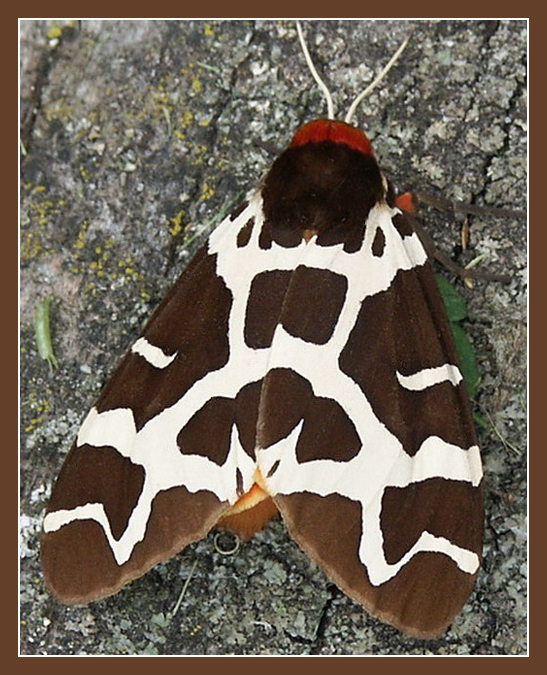 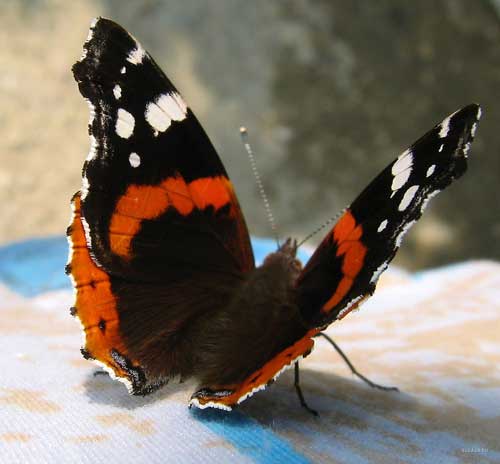 Значение чешуекрылых
Вредят растениям (гусеницы)
Взрослые насекомые опыляют растения
Служат пищей для многих животных
Моль повреждает одежду
Шелк
Двукрылые
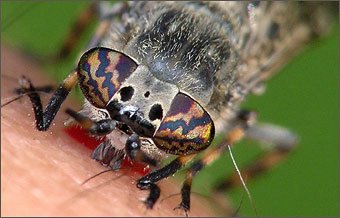 Двукрылые
Задние крылья  очень маленькие (жужжальца)
Ротовой аппарат лижущий или колюще-сосущий
На ногах есть присоски или коготки
Переносчики заболеваний
Блохи
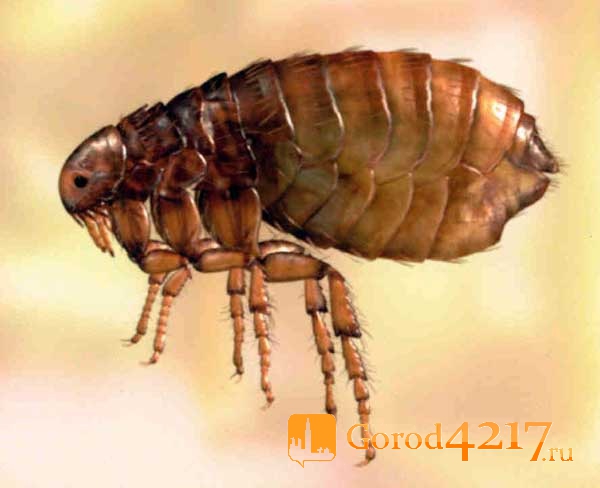 Бескрылые
Развитие с полным превращением
Паразиты
Передвигаются прыжками
Равнокрылые
Сосущие насекомые
Питаются соками растений
Развитие с неполным превращением
Наносят вред растениям
Ротовой аппарат  колюще-сосущий
Спасибо за урок